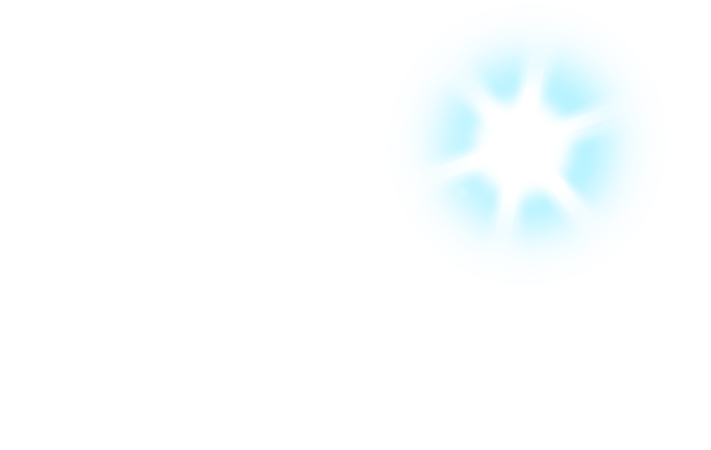 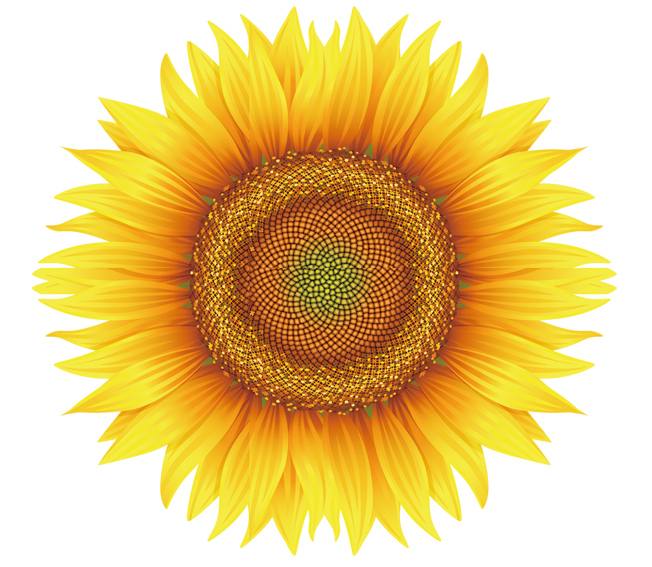 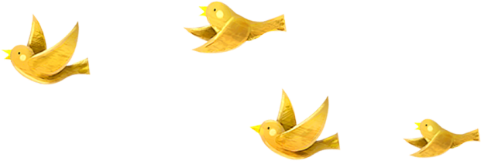 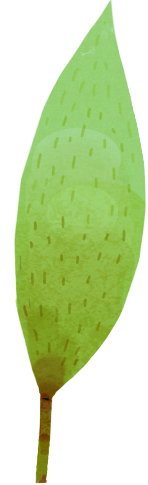 Bài 5
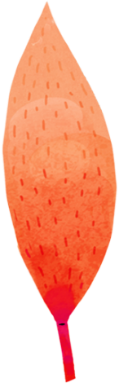 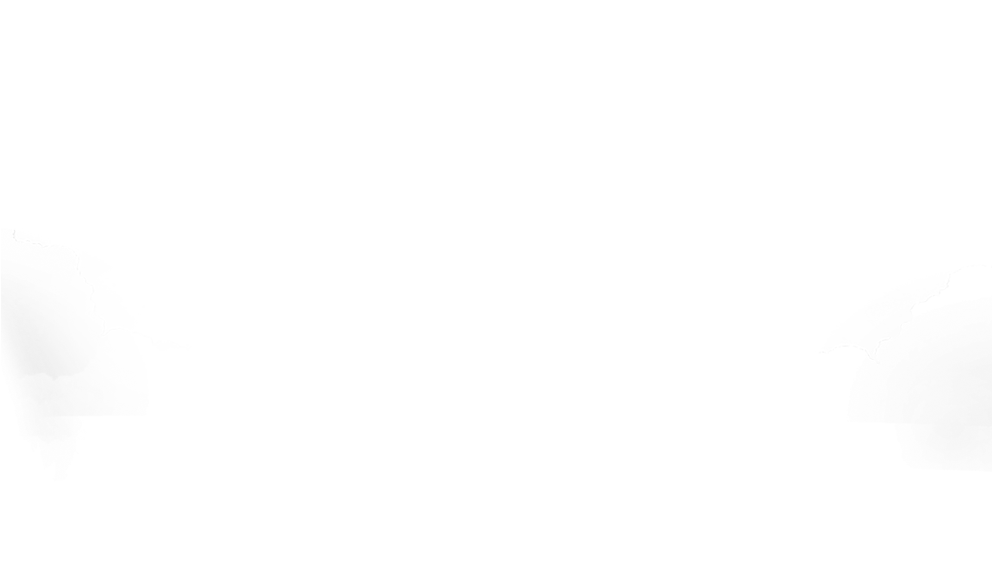 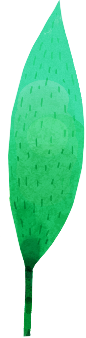 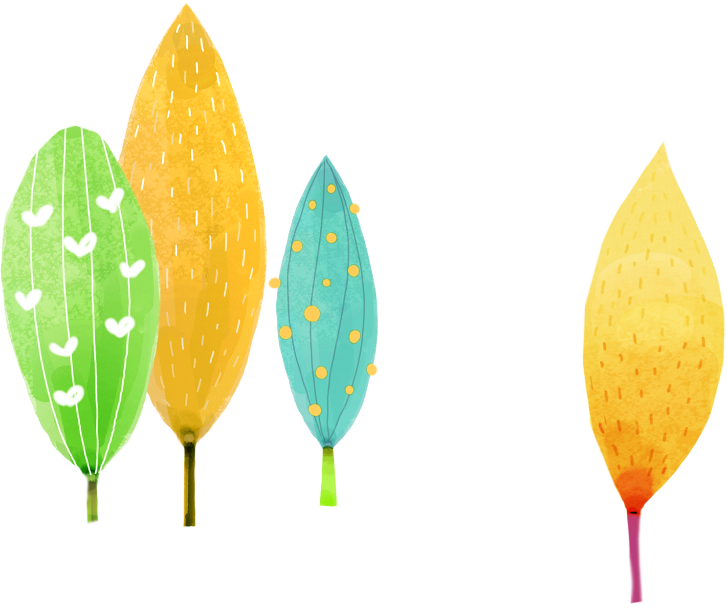 MẤY VÀ MẤY
(Tiết 2)
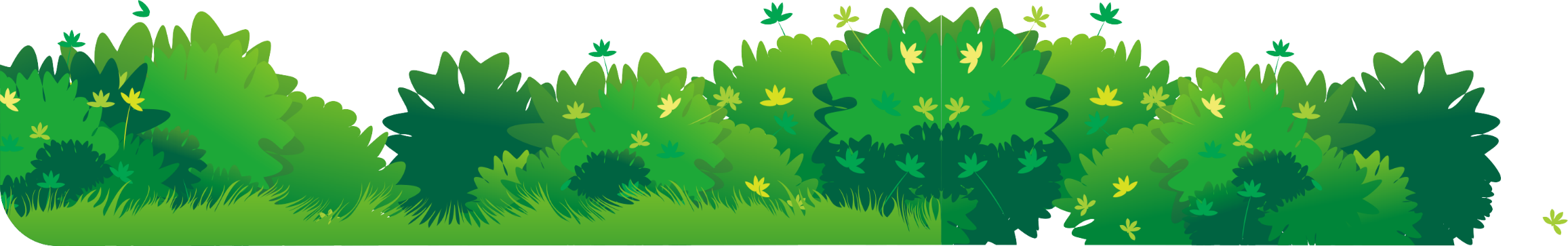 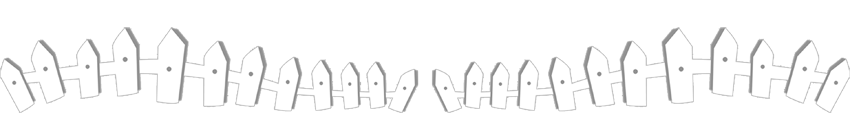 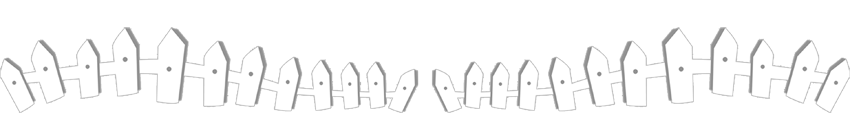 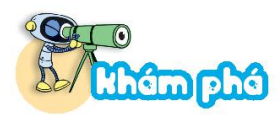 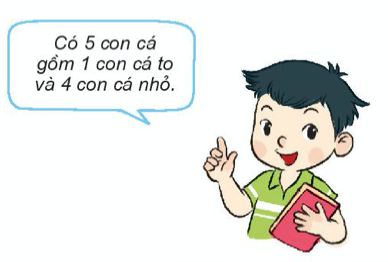 gồm              và
gồm              và
gồm              và
gồm              và
4
1
2
3
5
5
5
5
1
4
3
2
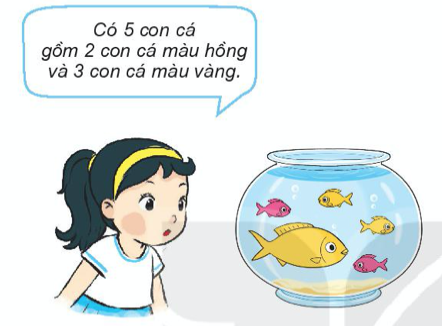 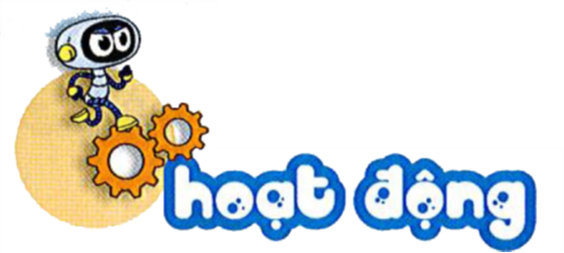 Số?
1
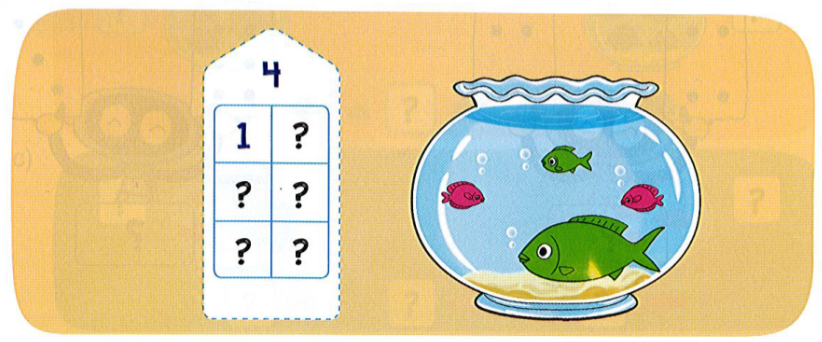 3
2
2
3
1
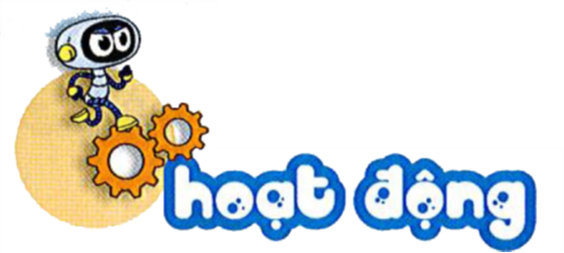 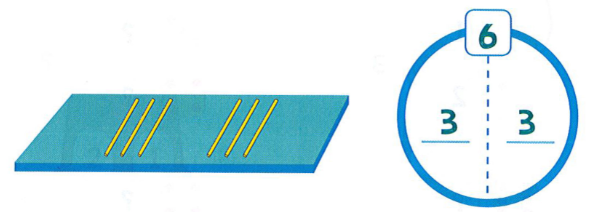 Số?
2
Lấy 6 que tính. Tách 6 que tính đó thành hai nhóm.
Tìm số que tính ở mỗi nhóm (theo mẫu).
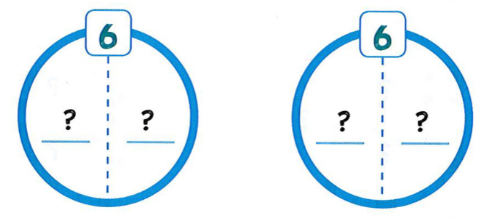 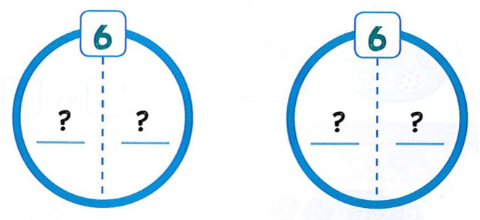 1
5
2
4
4
2
5
1